Transforming Geant4 for the Future
Bob Lucas and Rob Roser
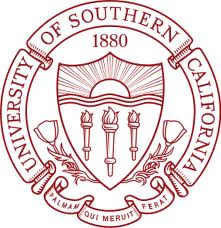 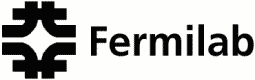 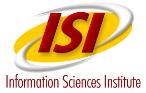 10/30/12
Transforming Geant4 for the Future
1
Geant4 is Important to HEP
Big computation
Large ensembles of sequential jobs
Runs on a worldwide Grid of processors
$10M per year of HEP H/W investment

Big data
HEP has more simulated than collected data
Geant4 generated most of HEP’s O(100) PBytes
Any useful data curation must also curate the experiment’s Geant4 program
10/30/12
Transforming Geant4 for the Future
2
Challenges for Geant4’s Future
Geant4 is a sequential C++ toolkit
MC runs are ensembles dispatched to the Grid
It can take months to simulate a billion particles

CPU capability has plateaued
Dennard scaling has ended

This constrains progress in HEP
Precludes more sophisticated physics packages
Precludes real-time adaptation of data analysis
Hampers analysis of individual events in isolation
10/30/12
Transforming Geant4 for the Future
3
Charge from Dan Hitchcock (ASCR)  
and Jim Siegrist (HEP)
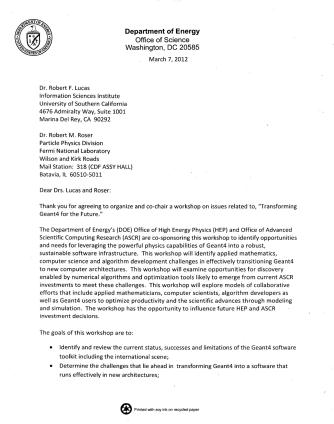 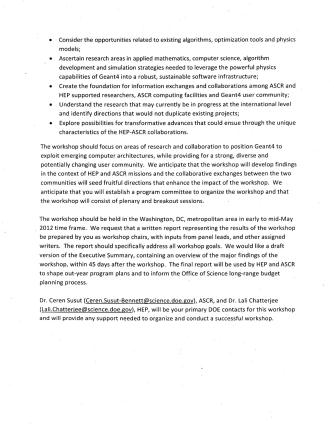 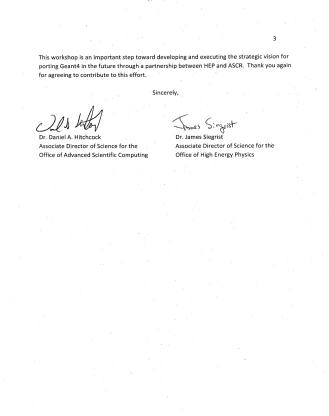 10/30/12
Transforming Geant4 for the Future
4
Summary of Charge from Dan and Jim
Bob Lucas and Rob Roser to co-chair workshop
Ceren Susut and Lali Chatterjee are DOE contacts

Goals:
Review status, successes and limits of Geant4
Determine challenges posed by new architectures
Consider opportunities in algorithms and optimization
Ascertain research for robust, sustainable code
Create foundation among ASCR and HEP investigators
Understand and not duplicate international efforts
Explore transformative advances via HEP-ASCR collaboration
10/30/12
Transforming Geant4 for the Future
5
Invitation to Participants
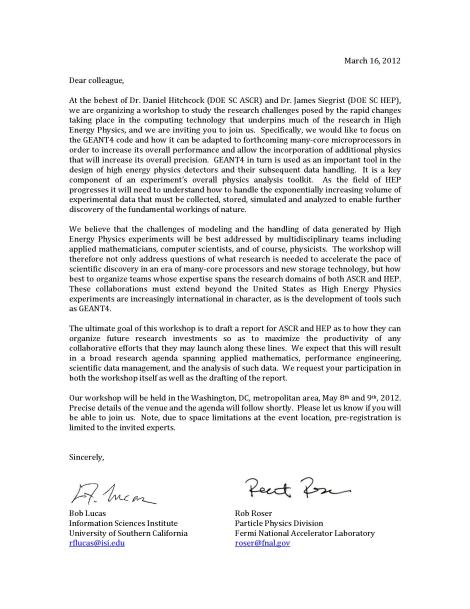 10/30/12
Transforming Geant4 for the Future
6
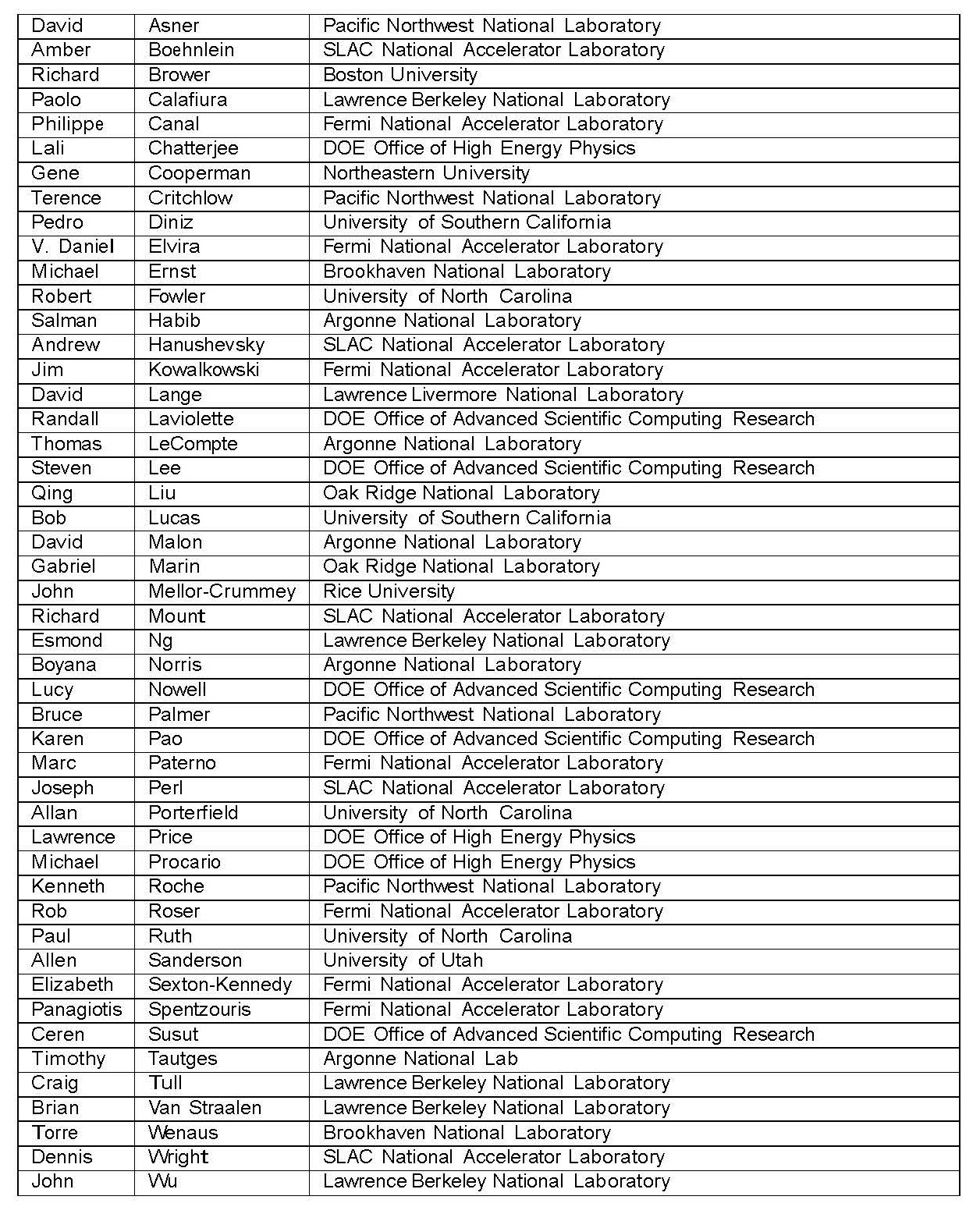 Participants
DOE		  8
Labs		31
Academe	  9

Total		48
10/30/12
Transforming Geant4 for the Future
7
Logistics
Dates: May 8-9, 2012

Location: Rockville Hilton, Rockville, MD

Run by Donna Nevels
Oak Ridge Institute for Science and Education
10/30/12
Transforming Geant4 for the Future
8
Agenda
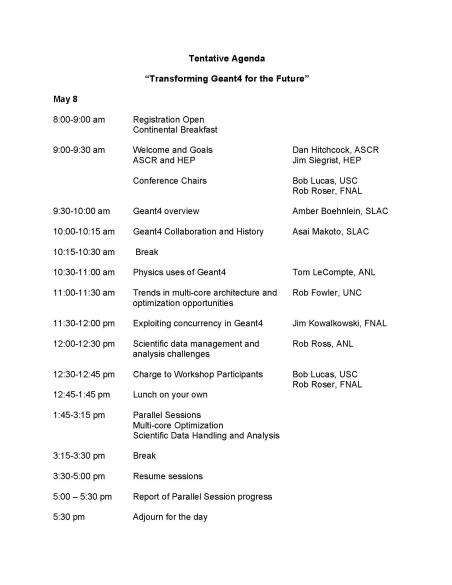 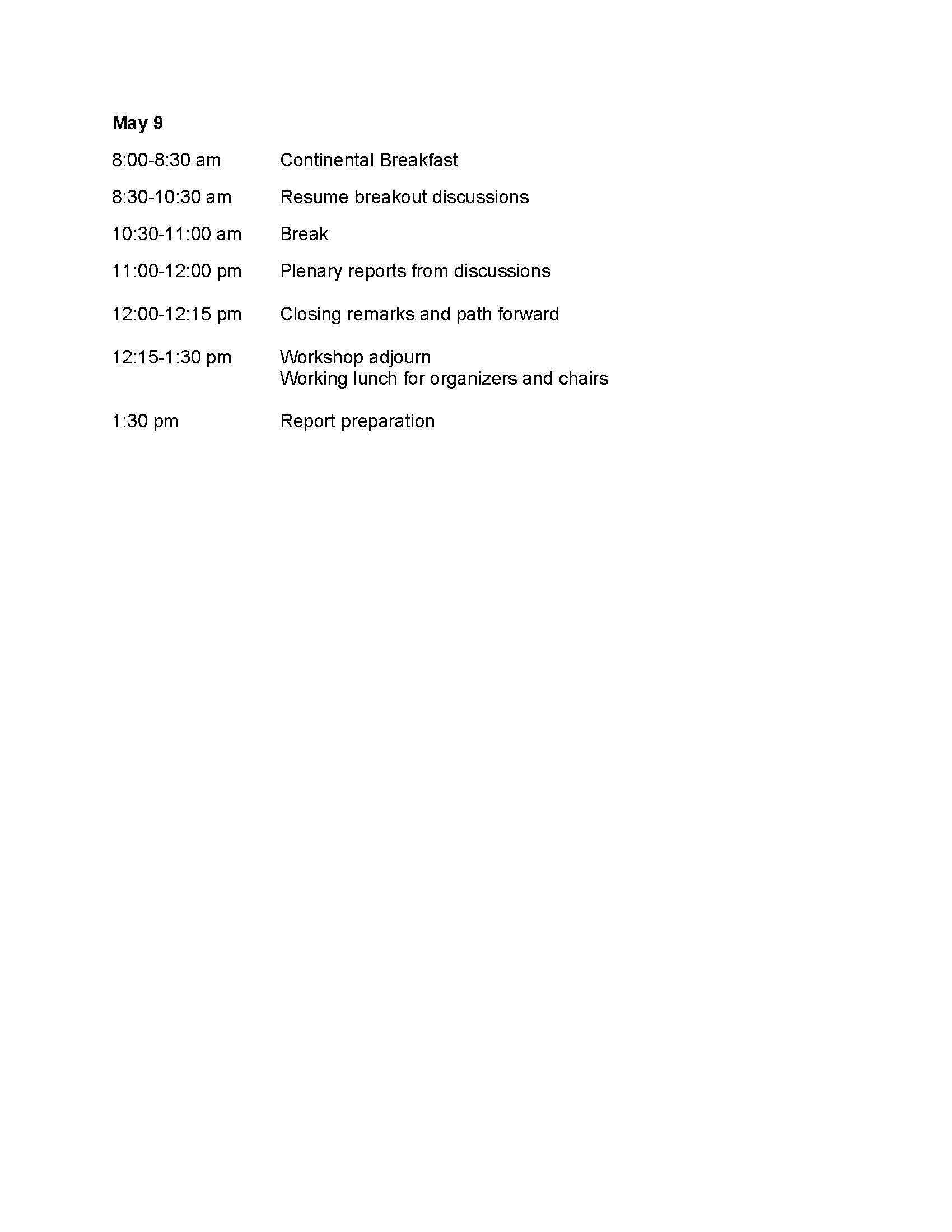 10/30/12
Transforming Geant4 for the Future
9
Challenges Discussed
Low-level Code Enhancements
Multi-threading
S/W Reengineering
Domain Specific Optimization
Early Adoption of ASCR Research
CAD Interface for Geometry
Parallel I/O
Data Access
Distributed Data Management
Workflow and Provenance
Visualization and Analysis
10/30/12
Transforming Geant4 for the Future
10
Report
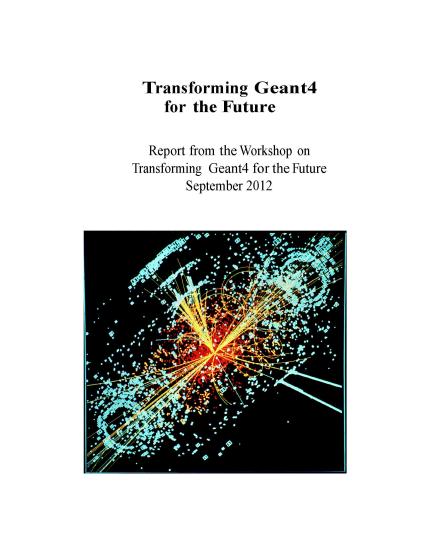 Rob Fowler from UNC created a shared SVN repository

All participants were invited to contribute

Finalized in Sept. 2012
10/30/12
Transforming Geant4 for the Future
11
Summary
Increasing the capability of Geant4 is important to HEP

ASCR and HEP should investigate this together
Optimize today’s Geant4 for immediate impact
Refactor Geant4 for future computing systems
Address challenges from the PBytes of data generated

Must coordinate with worldwide Geant4 collaboration
10/30/12
Transforming Geant4 for the Future
12